آشنایی با بیماری های واگیر

بیماری  وبا
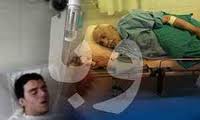 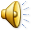 مشخصات سند
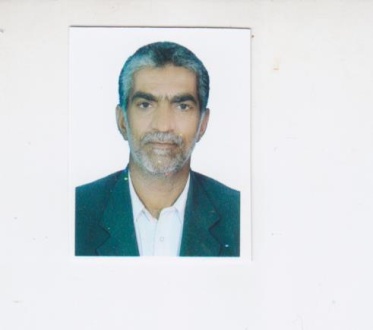 مشخصات مدرس 


اله داد سپاهی
کارشناسی مدیریت پیشگیری و خدمات بیماری ها                                                         
مربی مرکزآموزش بهورزی شهرستان سراوان-دانشگاه علوم پزشکی وخدمات بهداشتی درمانی زاهدان
مشخصات بسته آموزشی

حیطه درس: بیماری های واگیر
تاریخ اخرین بازنگری15تیر1399
نوبت تهیه:2
نام فایل:
 CD-ashnayi-ba-bimariye-Vibrio cholerae –edi2
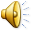 اهداف آموزشی
در پایان درس انتظارمی رود فراگیران بتوانند
1- بیماری وبا را تعریف کنند .
2-علائم ونشانه هاآن را نام ببرند. 
3-اتیولوژی بیماری وبا شرح دهند
.4- تعاریف بومی  هشدار و خذف التور راتوضیح دهند
5-راه های انتقال وبا را نام ببرند.
6- خصوصیات وعلائم بالینی وبا را شرح دهند.
7-روش تهیه نمونه سواپ رکتال را توضیح دهند.
8-درمان بیماری وبارا توضیح دهند.
9- راه های مراقبت و پیشگیری وبا را شرح دهند.
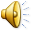 فهرست عناوین
تعریف  بیماری وبا
علائم ونشانه ها وبا.
اپیدمیولوژی  بیماری وبا
 تعریف بومی  هشدار و خذف التور.
راههای انتقال بیماری وبا.
علائم بالینی وخصوصیات وبا.
روش تهیه نمونه سواپ رکتال از موارد مشکوک
درمان بیماری وبا
راههای مراقبت و پیشگیری از وبا.
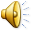 مقدمه
وبا یک عفونت اسهالی حاد است که بدنبال خوردن آب یا غذای آلوده به باکتری   ویبریوایجادمی شود این بیماری هنوزدر دنیابه عنوان یک تهدید برای سلامتی عمومی جوامع محسوب می شود.براساس تخمین محققین سالانه               بین4-3/1میلیون نفر در دنیابه این بیماری مبتلامی شوندو143000-21000نفربه دلیل ابتلا به این بیماری جان خود را از دست می دهند.
  طبق اعلام سازمان بهداشت جهانی درحال حاضرحداقل 47کشوردر دنیادرگیراین بیماری هستندو نتیجه آن وقوع حدود2/9میلیون مورد بیماری وتقریبا 95000موردمرگ در هر سال می باشد.
این شرایط درحالی است که حدود80./. بیماران به وبا مبتلا به وبادرصورت دریافت مایع درمانی خوراکی مناسب با موفقیت قابل درمان می باشند وموارد مبتلابه شکل شدید بیماری نیز با دریافت مایعات وریدی و آنتی بیوتیک درمان خواهند شد.
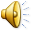 تعريف
بيماري وبا يك بیمار عفونی با اسهال حاد آبکي است كه عامل آن باسيل ويبريو كلرا است.مسئول پيدايش علائم بيماري اگزوتوكسين مترشحه از باسيل  ويبريو كلرا است . 
. دوره کمون بیماری    2-3 روز است ولی از 2 ساعت تا 5 روز قابل تغییر می باشد.
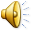 اتیولوژی وبا
ويبريو كلراي نوع التور قدرت همه گیری وبیماری زایی زیادی دارد و تنها ميزبان آن انسان مي باشد.
التورنام یک مرکزبهداشتی، درمانی در بندر اسکندریه مصر است و برای اولین بار در سال 1906 بیماری در آنجا گسترش پیدا کرد و نوع سوش بیماریزای التور برای اولین بار در آن منطقه شناسایی شد.
سروتيپ اوگاوا بيشترين درصد نوع جداشده التور در اپيدمي اخير وبا مي باشد.
Oبيماري ناشي از نوع ويبريوكلرا نوع 139 درسال 1992 در بنگلادش كشف شد.
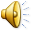 علائم بالینی
-اسهال آبکی و سفید رنگ (شبیه به آب برنج) با تعداد دفعات
     اجابت مزاج غیر قابل شمارش می باشد.
-دل پیچه و درد شکم-کرامپ عضلانی وگرفتگی عضلات پشت ساق پا.
 كاهش وزن بدن تا 10% بدليل از دست دادن حجم مایعات بدن
    می یاشد.
 این اسهال می تواند همراه با استفراغ بدون داشتن حالت تهوع
     قبلی باشد.
اسهال بدون بو و یا بوی درحد خفیف و شبیه به ماهی می‌باشد.
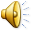 منابع شایع بیماری
1- آب آشامیدنی (در صورتیکه منابع آب با مدفوع یا با دست آلوده انسان آلوده شده باشد.)
2- سبزیجات و میوه جاتی که با فاضلاب و آب آلوده به مدفوع انسانی آبیاری می شود.
3- مواد غذایی آلوده بخصوص غذاهای سرد و پخته نشده
4- غذاهای تهیه شده از ماهی و آبزیان آلوده بصورت خام و يا نیمه پخته شده
5- یخ هایی که از منابع آلوده و غیر بهداشتی تهیه شده است.
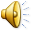 راه های انتقال بیماری
1- منابع آبي و آب های آلوده به مدفوع انسانی
2- غذاهای آلوده، سبزیجات ومیوه جات آلوده
3- دست های آلوده به محتويات عفوني مدفوع
4- مگس و حشرات بعنوان ناقلين مكانيكي وبا
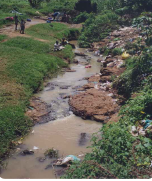 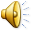 عوامل موثر و مساعدکننده بیماری وبا
عوامل فردی:
1- گروه خونی)
2- سن (در همه گروهای سنی ابتلاء‌ وجود دارد ولی ‌در  کودکان و سالمندان احتمال خطر بیشتر است)
3 - جنسیت (در دو جنس یکسان است ولی درمردان بیشتر است)
4- اسیدیته معده(درافراد با اسیدیته معده کم، بیماری بیشتر است)
5- عدم‌رعایت‌بهداشت فردی(عدم شستشوی دستها با آب وصابون) 
6- نوزادان وشیرخواران (ایمونیته ازمادر وشیر مادرتا 2 سالگي)
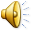 عوامل موثر و مساعدکننده بیماری وبا
عوامل اجتماعی:
1- مسافرت  (مسافرت به نقاط آلوده وعدم رعایت بهداشت ومهاجرت به نقاط ديگر منجر به گسترش بیماری می شود)
2- بیسوادی و فقر (منجر به عدم آگاهي و دانش بهداشتي و عدم رعایت بهداشت فردی و اجتماعی می گردد)
3- عدم رعایت بهداشت عمومی (دفع غیر بهداشتی فاضلاب، زباله و فضولات انسانی و نبودن سیستم لوله کشی آب آشامیدنی مطمئن و سالم و وجود کانون های تجمعی از جمله مدارس و ....)
4- محل های تجمعی مردمی (مدارس-پادگانها-زیارتگاهها-مراسم تجمعی مثل مسابقات ورزشی، عروسی، عزا و ..... )
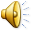 مناطق اندمیک (بومی )وبا
مناطق دارای انتقال محلی موارد قطعی وبا طی 3سال گذشته به عنوان مناطق اندمیک یا بومی وبا می باشد.این مناطق ممکن است شامل یک کشور یا استان یا منطقه و نواحی کوچکتر باشد.

نکته : هر کشوری که دارای یک یا بیشتر استان /منطقه/ناحیه آندمیک وبا طبق تعاریف فوق باشد به عنوان کشور آندمیک در نظر گرفتهد خواهد شد.
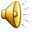 HOT SPOt
از نظر التور عبارت است از منطقه یا محدوده جغرافیایی(به عنوان مثال شهر ،یا مناطق تقسیم بندی شده از نظر اداری یا تقسیم بندی شده در حوزه سلامت ) که شرایط محیطی، فرهنگی و یا اجتماعی –اقتصادی انتقال وبا را تسهیل می کند و به صورت دائم وتناوب منظم موارد بیماری وبا در این مناطق مشاهده و گزارش می شود  واین مناطق نقش مهمی در انتاشار بیماری به مناطق دیگر را دارند .
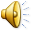 طغیان وبا
وقوع حداقل یک مورد تائید شده و با همراه مستندات مبنی بر انتقال محلی بیماری به عنوان طغیان وبا در نظر گرفته میشود. 
*در مناطقی که انتقال موارد بیماری به طور پایدار در تمام طول سال رخ می دهدافزایش غیر منتظره از نظر (تعدادیا زمان ) موارد مشکوک به وبا طی 2هفته متوالی در صورتی که تعدادی از این موارد دارای تائید آزمایشگاهی باشند طغیان وبا خواهد بود.
*در چنین شرایطی باید با انجام اقدامات مازاد پاسخ دهی و کنترل طغیان  افزایش موارد بیماری بدرستی ارزیابی شوند.
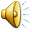 هشدار وبا
هشدار وبا عبارتست از شناسایی 2مورد یا بیشتر فرد با سن بالای 5سال یا یا بالاتر (مرتبط از نظرزمانی و مکانی)مبتلا به اسهال حاد آبکی همراه با کم آبی شدید یا مرگ ناشی از اسهال حاد آبکی از همان مناطق به فاصله زمانی یک هفته از یکدیگر
 یا یک مورد مرگ ناشی از اسهال حاد آبکی شدید در یک فرد حداقل 5ساله
یا یک مورد اسهال حاد آبکی با تست تشخیص سریع مثبت از نظر کلرا در منطقه ای از جمله مناطق در خطر گسترش بیماری ناشی از از طغیان اخیر )که هنوز مورد قطعی وبا کشف نشده است.
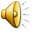 حذف وبا
هر کشوری که حداقل 3سال متوالی هیچ مورد قطعی وبا ناشی از انتقال محلی بیماری نداشته باشد و دارای نظام مراقبت اپیدمیولوژیک و آزمایشگاهی کارآمدی باشد که قادربه شناسایی و تایید موارد وبا است به مرحله خذف کلرا دست یافته است
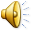 تهیه نمونه التور
هنگامی که بیماراسهال به خانه بهداشت یا مرکز جامع خدمات سلامت مراجعه می کند. توسط بهورز یا کاردان آزمایشگاه و یا بهیار مرکز نمونه سواپ رکتال تهیه شود ،که برای انجام این کار ابتدا وسایل زیر را در خانه بهداشت یا مرکز جامع خدمات سلامت  داشته باشد .
وسایل مورد نیاز جهت نمونه برداری
- محیط کاری بلر-سواپ - فرم نمونه برداری التور4- کلمن مخصوص حمل نمونه
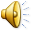 بهترین زمان نمونه گیری
نمونه گیری بهتر است در 2-1روز اول كه عامل بيماريزا به تعداد بيشتري در مدفوع وجود دارد انجام شود. و درضمن بررسی شود که درمان آنتی بیوتیکی انجام نشود.
       ( بیش از 4 روز از شروع بیماری نگذشته باشد)
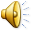 روش کار تهیه نمونه برداری التور
- مرطوب کردن سوآپ با محیط کاری بلر
وارد کردن 3/5-2/5 سانتی مترداخل اسفنكتر رکتوم  و چرخاندن
رویت سوآپ برای اطمینان از آغشتگی با مدفوع
قرار دادن در داخل کاری بلر و فشار دادن به ته لوله
شکستن و جدا کردن قسمت اضافی چوب سوآپ
 عدم نگهداری در خارج یخچال( مگر در دمای بالای 40 درجه)
محکم کردن در پیچ لوله کاری بلر 
- تکمیل فرم نمونه گیری و بسته بندی نمونه ها و ارسال به آزمایشگاه
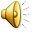 اندیکاسیون های نمونه گیری از نظرالتور
درنظام مراقبت التور
1-هر فرد 2سال وبالاترمبتلا به اسهال حادآبکی با کم آبی شدید یا متوسط درتمام فصول سال
2-مرگ از اسهال با هر سنی (تهیه نمونه سواپ رکتال از فرد فوت شده و همچنین از موارد تماس های نزدیک  فرد متوفی
3-وقوع هر مورد طغیان بیماری اسهال حاد آبکی در منطقه صرف نظراز سن و یا شدت بیماری(3-2 سواپ رکتال )
4-مشکوک شدن به بیماری وبا توسط پزشک معالج
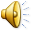 كنترل بهتر بيماري وبا دراپيدمي
- فعال نمودن شوراي سلامت استان و شهرستان (استانداری، آموزش‌و‌پرورش و ....) و تامین اعتبارات مورد نیاز برای اجرای فعالیت های فوق العاده در کنترل و مبارزه با اپیدمی التور 
- دستور تشکیل کمیته حفاظت از منابع آب در اسرع وقت
- سازمانهای متولی اماکن عمومی نسبت به تشدید نظارت بر وضعیت سرویس های بهداشتی اقدام نمايند.
- تشدید کنترل و نظارت بر تولید آب شرب از مبدا تا مصرف بخصوص مراکز تجمعی، پادگانها و مدارس.
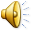 - ممانعت از تخلیه خودروهای فاضلاب و لجن کش در كنار منابع آب و معرفی مکان مناسب تخلیه با نظارت شرکت آب و فاضلاب و با همکاری نیروی انتظامی.
- اقدام لازم از سوی سازمان حفاظت محیط زیست و اداره امور آب منطقه ای جهت کنترل حریم رودخانه ها با همکاری مقام‌های سیاسی، امنيتي منطقه و پیگیری لازم برای جلوگیری از آلودگی منابع آب و برخورد با آلوده کنندگان بعمل آید. 
- ممانعت از آبیاری زمینهای کشاورزی با فاضلاب توسط وزارت جهاد کشاورزی و شرکت آب و فاضلاب و برخورد با متخلفین
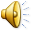 چالش ها دركنترل اپيدمي
آبیاری برخی مزارع سبزی کاری با فاضلاب خام
 تردد بالای اتباع کشورهای با شیوع بالای بیماری وبا به  شهرهاي كشور و عدم امکان شناسایی افراد بدون علامت  
 عدم ساماندهی ورود و اقامت اتباع بیگانه در کشور
 همکاری ضعیف بخش خصوصی پزشكي و درماني و مطب‌ها  در گزارش دهی موارد مشکوک
همکاری ضعیف صاحبان صنایع و مراکز عرضه مواد غذایی در كنترل و پيشگيري بيماري
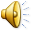 در برخورد با بیمار مشکوک به التور به3  نکته اساسی توجه کنید :
1- بلافاصله بیمار به مرکز خدمات جامع سلامت ارجاع داده شود و در آنجا دراولین فرصت از بیمار نمونه سوآپ رکتال تهیه شود.
2- فورا مایع درمانی و تامین آب و الکترولیت را با استفاده از مایعات آغاز کنید(درصورتیکه بیمار قادر به خوردن او آر اس نباشد از سرم رینگر لاکتات  استفاده شود)
3- تکمیل دوره درمان و استفاده از آنتی بیوتیک بخاطر كوتاه كردن زمان بيماري و كاهش حجم اسهال و قطع زنجیره انتقال بیماری.
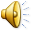 عوارض بيماري
بدنبال بيماري و از دست دادن حجم زياد مايعات و الكتروليت از بدن، بيمار دچار دهيدراسيون شديد مي شود و منجر به:
 -اسيدوز متابوليك
- ادم ريه و اشكال در تنفس
- نارسائي كليه ها و در موارد شديد
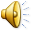 راه كارهاي تهيه غذاي سالم جهت پيشگيري ازابتلاء به وبا
- مواد غذايي را به خوبي بپزيد (حداقل 70 درجه سانتيگراد حرارت براي پخت غذا لازم است)
- غذاي پخته شده را فوراً ميل كنيد (در صورتيكه فاصله بين پخت غذا و مصرف آن زياد شود، احتمال آلودگي بيشتر است)
- مواد غذايي پخته شده را به دقت نگهداري كنيد (در دماي يخچال، زير 10درجه نگهداري شود)
- غذاي پخته شده را كاملاً حرارت دهيد (بهترين راه استريل كردن غذاهاي قبلا ًپخته شده، حرارت دادن آن است)
- از تماس مواد غذايي خام و پخته شده با هم جلوگيري كنيد.
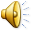 درمان
نكته مهم دردرمان وبا: 
براي تشخيص بيماري و شروع درمان نيازي به تاييد باكتريولوژيك التورنيست و بايد با تشخيص باليني درمان شروع شود0
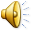 درمان
تجویزمايع و الكتروليت كافي بر اساس نوع دهيدراتاسيون بيمار
تجويز آنتي بيوتيك مناسب، درمان آنتي بيوتيكي به كنترل و بهبود بيماري كمك‌ مي‌كند و باعث قطع زنجيره انتقال التور مي شود. 
آب و الكتروليت 80 تا 90 درصد از بيماران را با محلول جبران  کرد.
تغذیه مناسب با مواد غذایی تازه و پرکالری
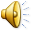 درمان
درمان آنتي بيوتيكي:
آنتي بيوتيك مناسب در بزرگسالان داكسي سيكلين  یاسیپروفلوکساسین(500میلی گرم 2بار درروز به مدت 3روز) مي باشد
درخانمهاي حامله داروي انتخابي اریترومایسین .
در اطفال داروي انتخابي (اریترومایسین یا سیپروفلوکساسین)است
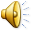 درمان
هدف از درمان، جايگزيني آب والكتروليت‌هاي از دست رفته از طريق اسهال و استفراغ است.
زماني كه با تجويز آنتي بيوتيك، اسهال بيشتر از48 ساعت ادامه داشته باشد، احتمال وجود مقاومت داروئي مطرح است.
در درمان وبا بايد مراقب بود كه استفاده از محلول‌هاي قندي تنها (سرم گلوكز) هيچگونه اثري در درمان نداشته ونبايد تجويز شود.
درمان مناسب و به موقع منجر به كاهش زنجيره انتقال و كاهش موارد مرگ ومير مي شود. 
درمان مناسب و به موقع منجر به نجات جان بيمارمي شود.
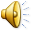 پودرORS  بهترین مایع خوراکی در درمان وبا
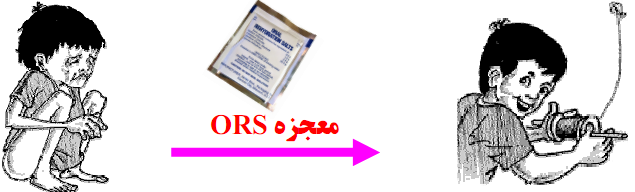 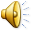 پيشگيري
-آموزش و آگاهی جامعه بخصوص گروههای در معرض خطر
--رعايت بهداشت فردي بخصوص شستشوي دستها قبل از غذا خوردن و بعد از هر بار اجابت مزاج با آب و صابون
استفاده از آب بهداشتي براي نوشيدن، شستن دستها و شستن مواد غذايي
استفاده از يخ  بهداشتي و خانگي
در صورت استفاده از مواد غذايي كه قبلا پخته شده است حتما بايد آنها را كاملاً داغ كنيم.
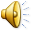 جدا كردن وسايل شخصي بيمار (از قبيل پتو، ملافه، لباس زير، ظرف غذا ) و استريل كردن آنها
استفاده از سبزی ها و میوه های شسته شده و ضد عفونی شده كه به طریقه بهداشتی ضدعفوني شده باشد.
از مصرف غذای آماده غیر بهداشتی كه امكان آلودگي دارد    مثل: بستنی، آبمیوه، ساندویچ، شيريني خامه‌ايي و ...... خودداری شود.
در رودخانه ها و جوی ها و استخرهایی که احتمال دارد آب آلوده باشد، شنا نکنید.
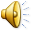 -ضد عفوني كامل توالت بعد از استفاده بيمار از آن (در مواردي كه اپيدمي همه گيرشود بعد از استفاده هر فرد بايد توالت ضد عفوني شود)
 -و نیز دفع  بهداشتی مدفوع انساني –جمع آوری ودفع بهداشتی زباله
-دفع بهداشتي فاضلابها و کنترل نفوذ آن با منابع آب آشامیدنی و آب‌هاي مورد استفاده در آبیاری سبزیجات
-کنترل بهداشتی اماکن و مراکز تهیه و توزیع مواد غذایی و آشامیدنی
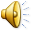 -تامین آب آشامیدنی سالم و بهداشتی (كنترل با دستگاه کلرسنجی)
کنترل مگس و حشرات بخاطر پیشگیری از انتقال عامل بیماریزا
کنترل و گندزایی سرویس های بهداشتی و عمومی و مکان‌ها آلوده بخصوص در مناطق آلوده و درگیر بیماری 
شناسایی و کنترل بیماری و درمان سریع و به موقع بیماری
استفاده از سرویسها و توالت بهداشتی در منازل و اماکن عمومی
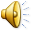 سه قاعده ساده براي پيشگيري از وبا
1- ازغذاي پخته استفاده كنيد.
2- آب آشاميدني خود را بجوشانيد يا كلربزنيد.
3- دست‌هاي خود را بشوئيد.
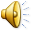 نکته
با توجه به وقوع پاندمی کرونا ویروس جدید(کوئید19) تاکید می گردد که درمواجهه با بیمارانی که طبق تعاریف فوق اندیکاسیون نمونه گیری از نظر التور دارد تهیه نمونه سواپ رکتال و همچنین انتقال نمونه های اخذ شده باید با رعایت احتیا ط هاو اصول پیشگیری از انتقال عفونت مورد نیاز برای وبا و کرونا ویروس جدید انجام شود.
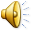 مراقبت التور (فرم شماره 1 )  نمودار پايش اسهالي:  بیمارستان .....مركز بهداشتي درماني  ............ خانه بهداشت ......                 پایگاه بهداشتی .......            ماه ........     سال .....
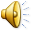 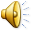 دانشگاه  علوم  پزشکی و خدمات بهداشتی  درمانی..........	                                                                                                                                       مرکزبهداشت شهرستان  ....................
	                                                                                                                                                                                                                                                                                   خانه بهداشت : ................ مرکزبهداشتی درمانی : ... 
(فرم شماره 3 مراقبت التور)  فرم نمونه برداری روزانه بیماری اسهالی و فرم گزارش آزمایشگاه	          بیمارستان: ..... مطب خصوصی :
نام و نام  خانوادگی  نمونه بردار					                    نام و امضاء مسئول واحد	   	                           نام و امضاء مسئول آزمایشگاه
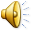 شاخص های مراقبت بیماری التور
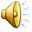 نتیجه گیری
تعریف وبای مشکوک
هر موردبالای 2سال که دچار اسهال شدید آبکی شده یا در اثر این اسهال فوت نماید. 
کلید اصلی درمان وبا :جایگزین کردن آب و الکترولیتهای از دست رفته. 
 کشور اندمیک :هر کشوری که دارای یک یا بیشتر استان /منطقه/ناحیه آندمیک وبا طبق تعاریف فوق باشد به عنوان کشور آندمیک در نظر گرفتهد خواهد شد       
ویبریوها :در آب به مدت 4تا 7روز زنده می مانند.بهترین دما برای رشد و تکثیر ویبریو ها 26تا30  درجه می باشد
میزان کشندگی  وبا :در جامعه ای که نیروهای آن آماده نباشندتا 50درصد می رسد.
درنظام مراقبت التور: عامل و ناقل یا مخازن  و منبع یا منابع   باید شناسایی شوند.
-حاملان دوره مزمن التور : تا 10 سال احتمال آلودگي وجود دارد.
دوره واگيري التور :  7 تا 10 روز
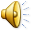 تمرین نظری
1-عامل بیماری وبا چیست ؟
الف- ویبریو کلرا           ب- سالمونلا           ج- پلاسمودیوم         د- مایکو باکتریوم 
2-مهمترین منابع ایجاد بیماری التور را نام ببرید ؟
3- تعریف وبای مشکوک و قطعی را شرح دهید؟
4- مهمترین در مان وبا در خانه بهداشت را توضیح دهید ؟
5- راههای انتقال بیماری وبا کدامند ؟
6-کدام داروها در درمان وبا استفاده می شوند؟
7-گامهای مدیریتی در درمان وبا را توضیح دهید ؟
8-روش تهیه محلول خوراکی در درمان التور را توضیح دهید؟
9 – شایعترین محل زندگی ویبریوکلرا...........................می باشند؟
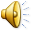 تمرین عملی
فراگیران بتوانند در اتاق کار عملی
1-  بیمار اسهالی را ارزیابی کنید؟
2- اقدامات لازم در جهت پیشگیری و مراقبت بیمار اسهالی راانجام دهند ؟
2-وسایل تهیه نمونه سواپ رکتال را آماده و از ماکت نمونه گیری کنند؟
3-محلول خوراکی با استفاده از پودر و شکر ونمک درست کنند؟ 
4-دفتر ثبت نام ، فرم نمونه گیری و فرم مراجعین اسهالی ماهیانه را کامل کنند ؟
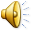 منابع
1-اپیدمیولوژی وکنترل بیماریهای شایع در ایران ، دکتر فریدون عزیزی _دکتر حسین حاتمی-دکترمحسن جانقربانی
2-بهداشت همگانی  مولفان دکتر محمد علی مولوی-دکتر گیتی ثمر با همکاری ضیاءالدین مظهری (جلد دوم)
3-کتاب جامع بهداشت عمومی مولفان دکتر حسین حاتمی-دکترسید منصور رضوی-دکتر حسن افتخار اردبیلی-دکتر فرشته مجلسی-دکتر محسن نوزادی-دکتر سید محمد جوادپریزاده (جلد اول)
 4- کتب  بیماریهای واگیر آموزش  بهورزی 
- دستورالعمل کشوری گنترل وبا بهار1399
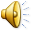 نظرات وپیشنهادات
لطفا نظرات وپیشنهادات خود پیرامون این مبحث رابه آدرس زیرارسال کنید.

دانشگاه علوم پزشکی وخدمات بهداشتی درمانی زاهدان
Zahedan.behvarz@zaums.ac.ir
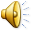 پایان / موفق باشید
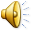